Planning BoardMeeting
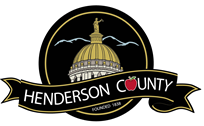 5:30 PM  |  December 1, 2022 | King Street Meeting Room
Agenda
Meeting Called to Order 
Roll Call 
Vote to Allow Planning Board Members to Participate Remotely 
Informal Public Comment 
Adjustment of Agenda 
November 17, 2022 Meeting Minutes 
Continued Discussion and Recommendations of the Revised Draft 2045 Comprehensive Plan 
Staff Updates 
Adjournment
Public Comment
3
2
Public Comment
3
2
Public Comment
3
2